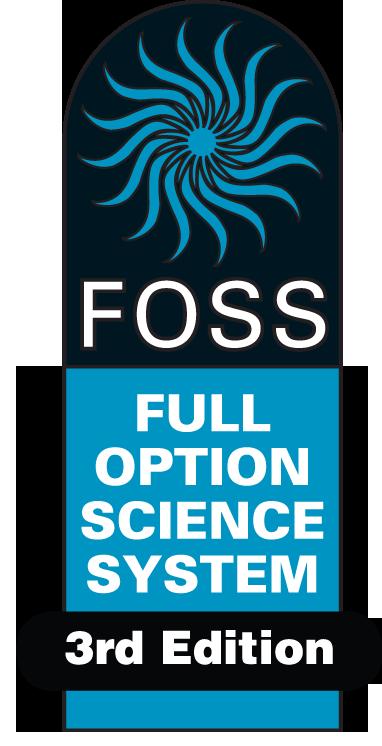 Investigation 3
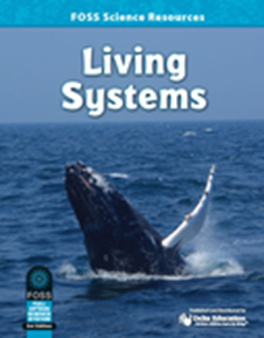 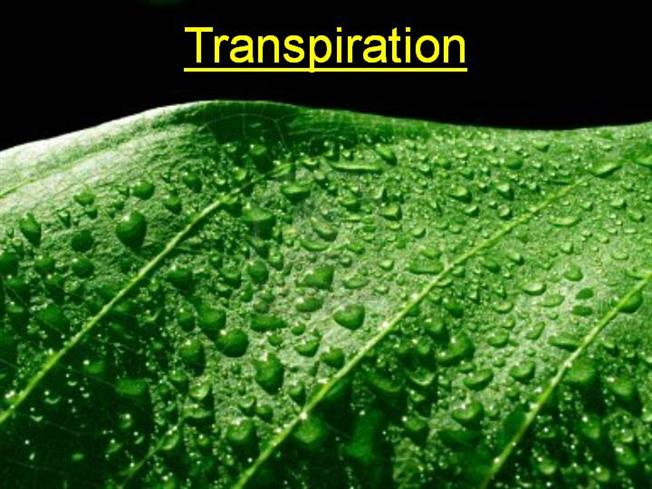 Focus Question:
How are nutrients transported 
to cells in a plant?
Source: FOSS Living Systems Investigation 3 and 
adapted experiment from: “The Colorful Celery Experiment”/
free resource teacherspayteachers.com/ Tracey Schumacher
1
developed by Caryn Dingman December 2015
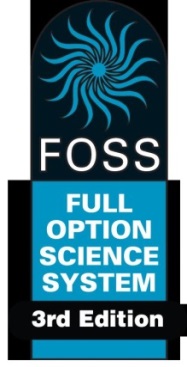 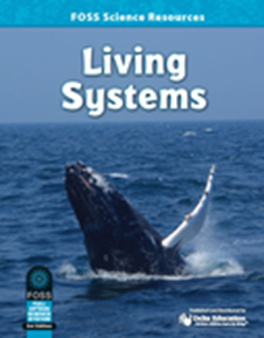 Investigation 3
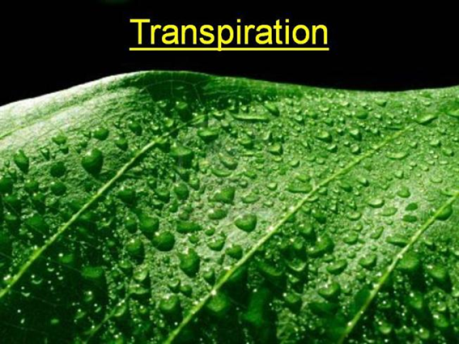 Each group will have:
* 2 celery stalks (one with leaves and one without) 
* each celery stalk will be placed in a cup of colored water
In your small group, discuss ideas for the 
Colorful Celery Investigation hypothesis, or prediction. 
Record your prediction ideas 
in your Science Notebook. 

Make sure your hypothesis includes what you think will happen to BOTH stalks of celery.
2
developed by Caryn Dingman December 2015
Investigation 3
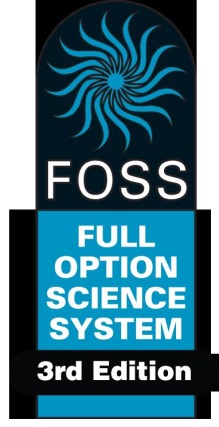 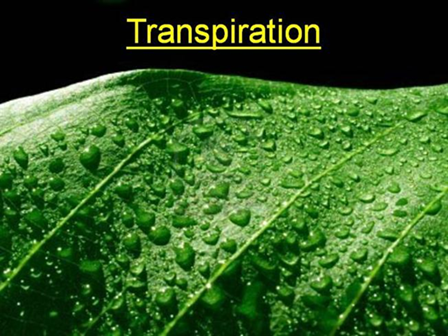 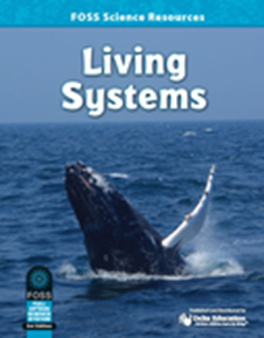 1.) Each group will have 2 plastic cups filled with water.
2.) Place a few drops of blue food coloring in each cup, turning the water blue.
3.) Place one celery stalk without leaves in one plastic cup. Place one celery stalk with leaves in the other plastic cup.
3
developed by Caryn Dingman December 2015
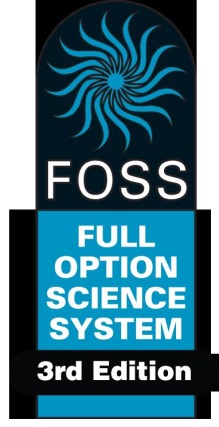 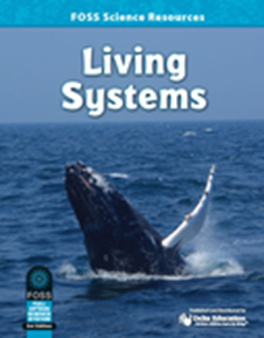 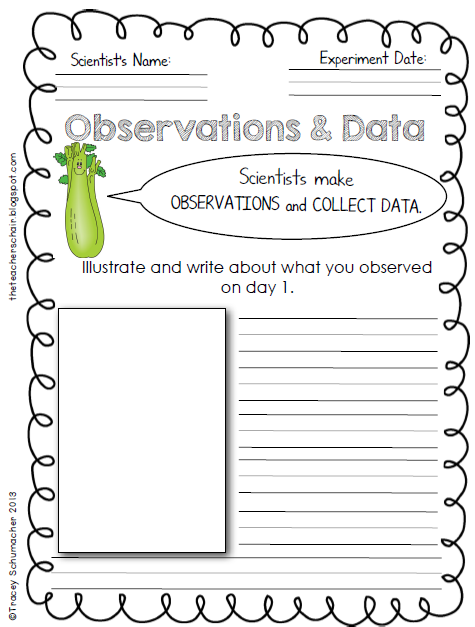 Investigation 3
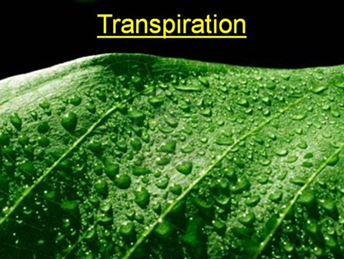 Discuss your observations with your group and record in your Science Notebooks, using the data sheets we have for this Investigation.
4
developed by Caryn Dingman December 2015
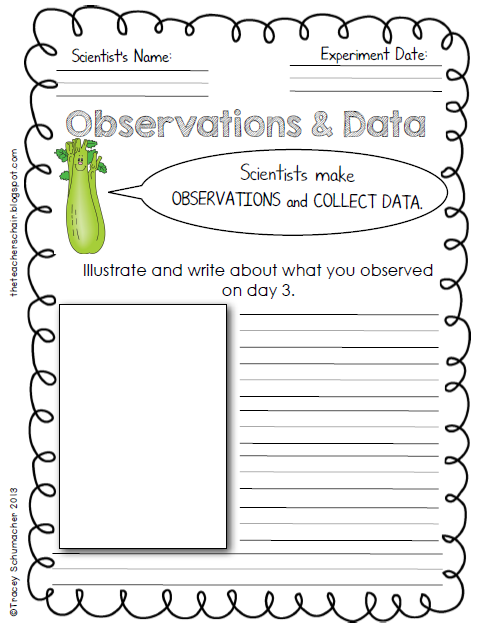 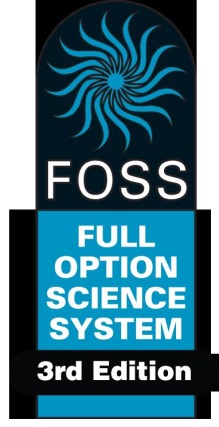 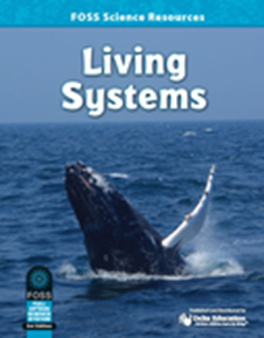 Investigation 3
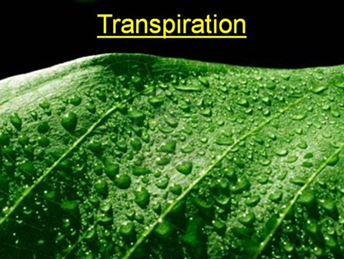 Discuss your observations with your group and record in your Science Notebooks, using the data sheets we have for this Investigation.
5
developed by Caryn Dingman December 2015
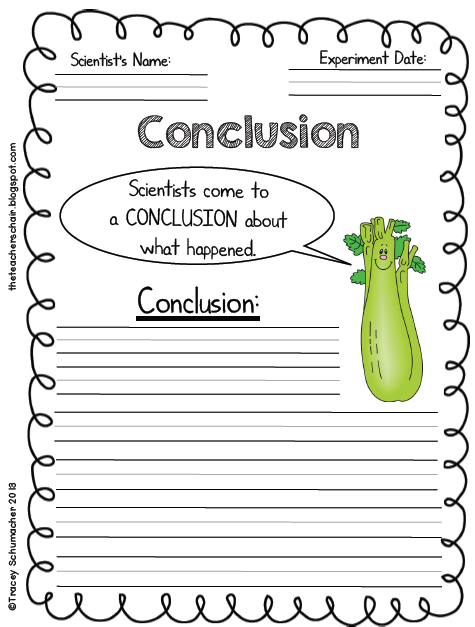 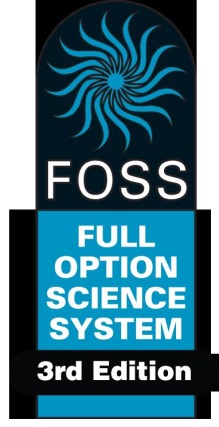 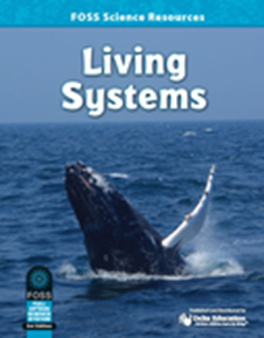 Investigation 3
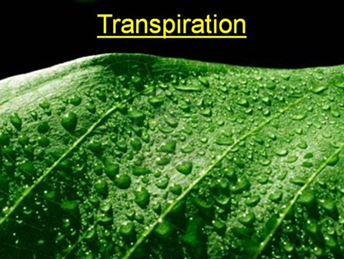 Discuss your conclusions with your group and record in your Science Notebooks, using the data sheets we have for this Investigation.
6
developed by Caryn Dingman December 2015
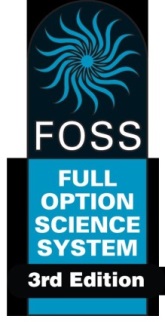 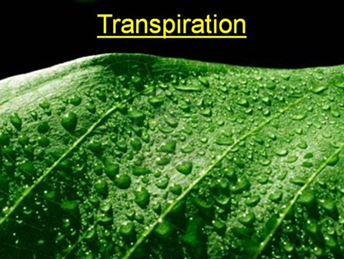 Investigation 3
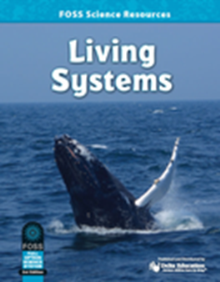 Let’s Answer 
the Focus Question:
How are nutrients 
transported 
to cells in a plant?
* water travels in plants through long, thin tubes called xylem
* xylem run from the roots 
through the stems and leaves
* transpiration is the way water moves through a plant from the roots to the leaves and out into the air
* transpiration is a pulling force that helps plants get rid of extra water in their leaves that’s not needed
* this “pull” or lift brings water and nutrients to the leaves from the roots of a plant
7
developed by Caryn Dingman December 2015